IT Service Delivery And SupportWeek Nine - BCP
IT Auditing and Cyber Security
Spring 2014
	Instructor: Liang Yao (MBA MS CIA CISA CISSP)
1
Business Continuity Planning Process
Samples of Recent Catastrophic Events
Objectives
Key BCP Steps
BCP Development
BCP Testing Principles
Other Related Policies, Standards and Processes
Pandemic
BCP Audit Program
2
Morgan Stanley Case
“During the first World Trade Center attack in 1993, Morgan Stanley (MS) learned an important lesson. None of the MS employees lost their lives, but it took four hours for all of the employees to evacuate the building. As a result, management decided that the BCP needed to be updated. MS took a careful look at its business operations and the risk of potential disasters and developed a new plan. On Sept. 11, 2001, the planning paid off. After the first hijacked plane slammed into the first World Trade Center tower, MS security evacuated all the employees. The evacuation took only 45 minutes this time, allowing MS to get on with recovering daily operations. Improvements to ER capabilities likely saved numerous lives. The BCM capabilities were also improved as part of the review.” – GTAG Business Continuity Management
3
BCP Objectives
The business continuity planning process should include the recovery, resumption, and maintenance of all aspects of the business, not just recovery of the technology components;
Business continuity planning involves the development of an enterprise-wide BCP and the prioritization of business objectives and critical operations that are essential for recovery;
Business continuity planning should include regular updates to the BCP based on changes in business processes, audit recommendations, and lessons learned from testing; and
Business continuity planning represents a cyclical, process-oriented approach that includes a business impact analysis (BIA), a risk assessment, risk management, and risk monitoring and testing.
4
BCP Objectives
The business continuity planning process should include the recovery, resumption, and maintenance of all aspects of the business, not just recovery of the technology components;
Business continuity planning involves the development of an enterprise-wide BCP and the prioritization of business objectives and critical operations that are essential for recovery;
Business continuity planning should include regular updates to the BCP based on changes in business processes, audit recommendations, and lessons learned from testing; and
Business continuity planning represents a cyclical, process-oriented approach that includes a business impact analysis (BIA), a risk assessment, risk management, and risk monitoring and testing.
5
Key BCP Steps:
Business Impact Analysis; 
Risk assessment; 
Risk management;  and
Risk monitoring and testing.
6
Business Impact Analysis (BIA)
Assessment and prioritization of all business functions and processes, including their interdependencies, as part of a work flow analysis;
Identification of the potential impact of business disruptions resulting from uncontrolled, non-specific events on the institution's business functions and processes;
Identification of the legal and regulatory requirements for the institution's business functions and processes;
Estimation of maximum allowable downtime, as well as the acceptable level of losses, associated with the institution's business functions and processes; and
Estimation of recovery time objectives (RTOs), recovery point objectives (RPOs), and recovery of the critical path.
7
Business Impact Analysis (BIA)
Sample Business Impact 
Health and safety (e.g., injury).
Environmental (e.g., spill).
Customer service (e.g., loss of customers).
Financial (e.g., penalties).
Regulatory/legal (e.g., governmental action).
Reputation (e.g., loss of image).
8
Business Impact Analysis (BIA) Sample Questions:
What critical interdependencies exist between internal systems, applications, business processes, and departments?
What specialized equipment is required and how is it used?
 How would the department function if the mainframe, network and/or Internet access were not available?
What single points of failure exist and how significant are those risks?
What are the critical outsourced relationships and dependencies?
 What are the required responsibilities of the institution and the third-party service provider as defined by the service level agreement?
9
Business Impact Analysis (BIA) Sample Questions (cont.)
What critical operational or security controls require implementation prior to recovery?
What is the minimum number of staff and amount of space that would be required at a recovery site?
 What special forms or supplies would be needed at a recovery site?
What equipment would be needed at a recovery site to communicate with employees, vendors, and customers?
What is the potential impact if common recovery sites serve multiple financial institutions?
Have employees received cross training, and has the department defined back-up functions/roles that employees should perform if key personnel are not available?
 Are the personal needs of employees adequately considered?
 What are the critical cash management/liquidity issues?
10
Risk Assessment
Evaluating the BIA assumptions using various threat scenarios;
Analyzing threats based upon the impact to the institution, its customers, and the financial market it serves;
Prioritizing potential business disruptions based upon their severity, which is determined by their impact on operations and the probability of occurrence; and
Performing a "gap analysis" that compares the existing BCP to the policies and procedures that should be implemented based on prioritized disruptions identified and their resulting impact on the institution.
11
Common Disaster Scenarios
Fire
4,000 US citizens die and more than 20,000 injured because of fire
Property loss: over $10 billon a year
Pandemic
Global disease outbreak
Little or no immunity
Economic impact and government regulation
Terrorism
Public fear
To prove government is powerless
Form of terrorism threats
Biological Attacks
Biological agents – anthrax
Virus
Chemical 
Tornadoes
Hurricanes/Typhoons 
Flooding
Cyber Threats
12
Impact of Disruptive Events
Geographic extent of the impact: A single building (e.g., fire), entire facility complex (e.g., chemical spill), metropolitan area (e.g., transportation strike), large region (e.g., earthquake), or potentially the world (e.g., pandemic flu).
Days of impact: Number of days before operations will likely return to 75 percent functionality, which means 75 percent of people, resources, and production are functioning. Days of impact may be the period before the organization can replace lost resources, like renting a new building and making it functional after a building fire.
Availability of staff (by days): Percentage of staff that likely would be able to work based on each likely disaster event (by days: 0, 3, 7, 14, or 30). Staff may need to go home for an extended period for some disasters like earthquakes that may damage homes.
Availability of operations and/or offices: Likely percentage of operations and/or office space that is functional (during the days of impact).
Availability of IT (during the days of impact): Likely availability of key IT components for each disaster event. This includes IT infrastructure (logon capabilities), IT network, IT applications, etc.
13
Business Continuity Plan Development
BCP Development
Based on a comprehensive BIA and risk assessment;
Documented in a written program;
Reviewed and approved by the board and senior management at least annually;
Disseminated to company employees;
Properly managed when the maintenance and development of the BCP is outsourced to a third-party;
14
Business Continuity Plan Development
Specific regarding what conditions should prompt implementation of the plan and the process for invoking the BCP;
Specific regarding what immediate steps should be taken during a disruption;
Flexible to respond to unanticipated threat scenarios and changing internal conditions;
Focused on the impact of various threats that could potentially disrupt operations rather than on specific events;
Developed based on valid assumptions and an analysis of interdependencies; and
Effective in minimizing service disruptions and financial loss through the implementation of mitigation strategies.
15
Business Continuity Plan Development (cont.)
Assumptions/Scenarios:
Critical personnel are unavailable and they cannot be contacted;
Critical buildings, facilities, or geographic regions are not accessible;
Equipment (hardware) has malfunctioned or is destroyed;
 Software and data are not accessible or are corrupted;
Third-party services are not available;
Utilities are not available (power, telecommunications, etc.);
Liquidity needs cannot be met; and
Vital records are not available
IT systems
16
Business Continuity Plan Development (cont.):
Mitigation Strategies
Strengthening the physical facility using dependable construction materials;
Establishing redundant vendor support;
Establishing media protection safeguards and comprehensive data back-up procedures;
Implementing redundant or alternative power sources, communication links, data back-up technologies, and data recovery methods;
Increasing inventories of critical equipment;
Installing fire detection and suppression systems; and
Purchasing and maintaining adequate reserves of food, water, batteries, and medical supplies.
17
Business Continuity Strategy
Manual work processes: Work can be done manually while IT systems are down.
Outsourcing: Some work can be performed by external companies, competitors (reciprocal agreement), or secondary vendors.
Disaster recovery for IT: An IT recovery solution will be needed for critical systems, but because these can be very expensive, manual work processes may be used initially following a disaster.
Alternative staffing: Identify other staff members who can perform the job function.
Alternative facilities: Identify alternative facilities where the primary staff can work.
18
RTO vs. RPO
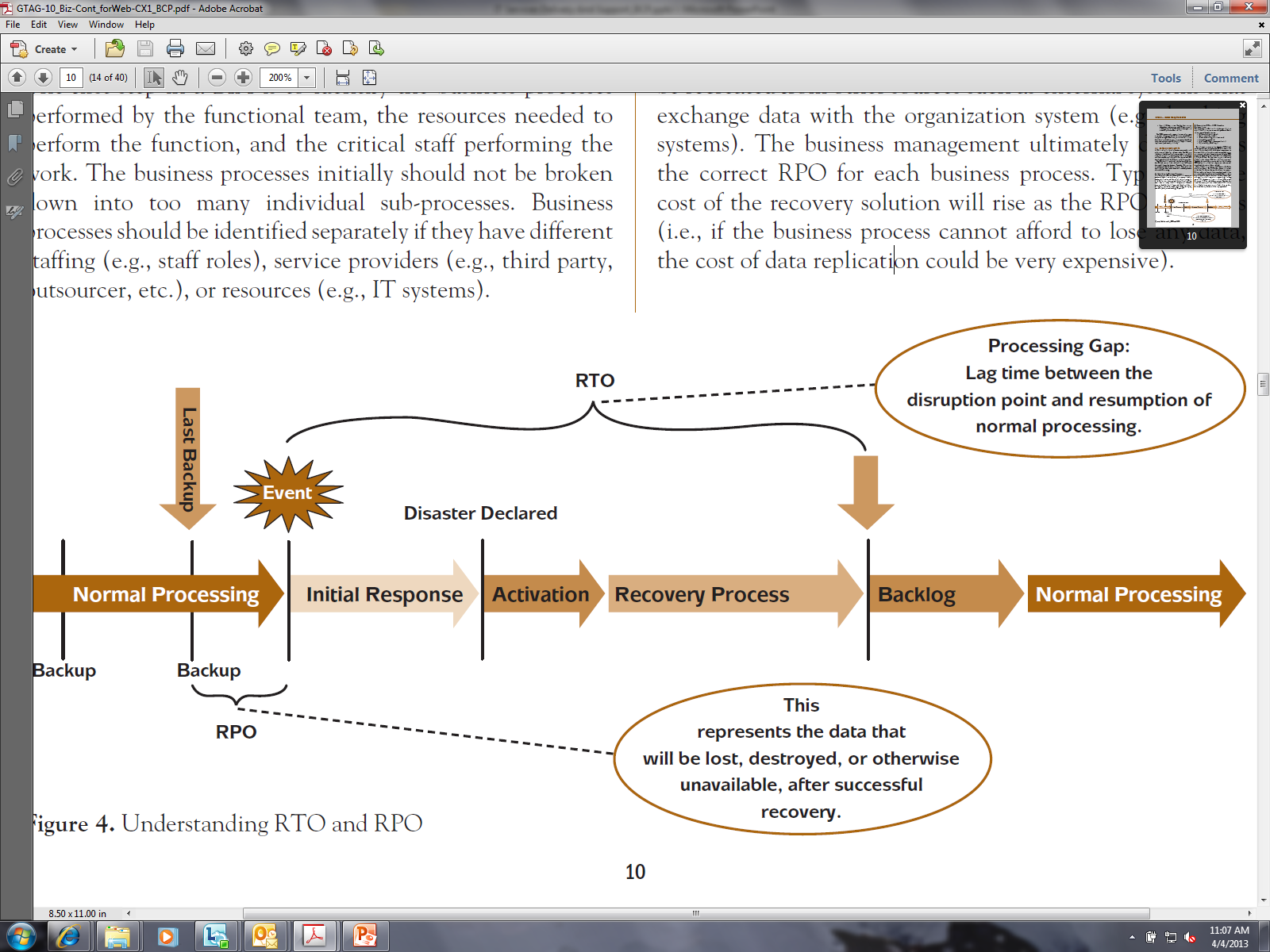 19
Storage – RAID (pg.265-267)
20
Risk Monitoring and Testing
Objectives:
Incorporation of the BIA and risk assessment into the BCP and testing program;
Development of212121 an enterprise-wide testing program;
Assignment of roles and responsibilities for implementation of the testing Business Continuity Planning  program;
Completion of annual, or more frequent, tests of the BCP;
Evaluation of the testing program and the test results by senior management and the board;
Assessment of the testing program and test results by an independent party; and
Revision of the BCP and testing program based upon changes in business operations, audit and examination recommendations, and test results.
21
Risk Monitoring and Testing (cont.)
Testing Principles:
Roles and responsibilities for implementation and evaluation of the testing program should be specifically defined;
The BIA and risk assessment should serve as the foundation of the testing program, as well as the BCP that it validates;
The breadth and depth of testing activities should be commensurate with the importance of the business process to the institution, as well as to critical financial markets;
Enterprise-wide testing should be conducted at least annually, or more frequently, depending on changes in the operating environment;
Testing should be viewed as a continuously evolving cycle, and institutions should work towards a more comprehensive and integrated program that incorporates the testing of various interdependencies; 
Institutions should demonstrate, through testing, that their business continuity arrangements have the ability to sustain the business until permanent operations are reestablished;
The testing program should be reviewed by an independent party; and
Test results should be compared against the BCP to identify any gaps between the testing program and business continuity guidelines, with notable revisions incorporated into the testing program or the BCP, as deemed necessary.
22
Risk Monitoring and Testing (cont.)
Testing Strategies:
Expectations for business lines and support functions to demonstrate the achievement of business continuity test objectives consistent with the BIA and risk assessment;
A description of the depth and breadth of testing to be accomplished;
The involvement of staff, technology, and facilities;
Expectations for testing internal and external interdependencies; and
An evaluation of the reasonableness of assumptions used in developing the testing strategy.
23
Risk Monitoring and Testing (cont.)
Testing Scope and Objectives:
Not jeopardize normal business operations;
Gradually increase the complexity, level of participation, functions, and physical locations involved;
Demonstrate a variety of management and response proficiencies under simulated crisis conditions, progressively involving more resources and participants;
Uncover inadequacies so that testing procedures can be revised;
Consider deviating from the test script to interject unplanned events, such as the loss of key individuals or services; and
Involve a sufficient volume of all types of transactions to ensure adequate capacity and functionality of the recovery facility.
24
Risk Monitoring and Testing (cont.)
Testing Plan:
A master test schedule that encompasses all test objectives;
Specific description of test objectives and methods;
Roles and responsibilities for all test participants, including support staff;
Designation of test participants;
Test decision makers and succession plans;
Test locations; and
Test escalation conditions and test contact information.
25
Risk Monitoring and Testing (cont.)
Testing Methods:
Desk Check or Plan Audit 
Orientation or Plan Walkthrough
Tabletop Exercise (Boardroom style exercise)
Communication Testing
IT Environment (Systems and Application) Walkthrough
Alternative Site Testing
End-to-end Testing
26
Risk Monitoring and Testing (cont.)
Execution, Evaluation, Independent Assessment, and Reporting of Test Results
27
Other Related Policies, Standards and Procedures
Security Standards;
Project Management;
Change Control Policies;
Data Synchronization Procedures;
Crises Management;
Incident Response;
Remote Access;
Employee Training;
Notification Standards;
Insurance; and
Government and Community.
28
Pandemic Planning
Definition: “Pandemics are defined as epidemics or outbreaks in humans of infectious diseases that have the ability to spread rapidly over large areas, possibly worldwide. Several pandemics have occurred throughout history, and experts predict that we will experience at least one pandemic outbreak in this century. “
29
Pandemic Planning
A preventive program
A documented strategy
Comprehensive framework of facilities, systems, or procedures
A testing program
An oversight program to ensure ongoing review and updates
30
Pandemic Planning (cont.)
Resources:
http://www.pandemicflu.gov/ (DHHS)
https://www.fsscc.org/influenza/financial panning.jsp
http://www.pandemicflu.gov/plan/pdf/cikrpandemicinfluenzaguide.pdf (DHS)
http://www.pandemicflu.gov/plan/community/commitigation.html (CDC)
31
IT – Disaster Recovery
“Disaster recovery of information technology (IT) components supports restoring operations critical to the resumption of business, including regaining access to data (records, hardware, software, etc.), communications (e-mail, phone, etc.), workspace, and other business processes after a disaster. A well-established and thoroughly tested disaster recovery plan must be developed in harmony with the BCM plan to increase the probability of successfully recovering vital organization records.” – GTAG Business Continuity Management
32
IT – Disaster Recovery
Recovery of Critical IT Components 
IT systems, including:
IT data center.
Applications and data needed by the organization.
Servers and other hardware.
Communications such as phone, radio, etc.
Network, including external (third party) connections.
IT infrastructure (e.g., logon services and software distribution).
Remote access services.
Process control systems (e.g., SCADA/DCS).
Information management systems, including:
File rooms.
Document management systems (electric and manual).
33
Recovery Solutions and Sites
Hot recovery plan/capabilities.
A recovery plan exists.
Recovery resources are available at recovery site(s) and data is synchronized in real-time to enable the system to be recovered immediately or within hours.
Typical recovery time is minutes to one day.
Warm recovery plan/capabilities.
A recovery plan exists.
Recovery resources (e.g., nonproduction systems, spare hardware, etc.) are available at recovery site(s) but may need to be configured to support the production system when the disaster occurs.
Some data may need to be restored (probably from tape or other backups).
Typical recovery time is two to 13 days.
34
Recovery Solutions and Sites
Cold recovery plan/capabilities.
A recovery plan exists.
Recovery site(s) have been identified with space and base infrastructure needed to perform the recovery.
Recovery resources (e.g., servers) are not available at recovery site(s) and likely need to be procured. 
Data likely needs to be restored (probably from tape backups).
Typical recovery time is 14 to 30 days.
No recovery plan/capabilities.
No recovery plan exists.
Recovery resources and data restore processes have not been defined.
Data backup plans exist to ensure that critical data can be restored at some time in the future.
A risk exists that the systems and business processes they support may never be recovered or may result in an extended delayed recovery.
35
BCP Audit Program
Determine examination scope and objectives for reviewing the business continuity planning program.
Determine the quality of business continuity plan oversight and support provided by the board and senior management.
Determine whether an adequate BIA and risk assessment have been completed.
Determine whether appropriate risk management over the business continuity process is in place.
Determine the existence of an appropriate enterprise-wide BCP.
Determine whether the BCP includes appropriate hardware back-up and recovery.
Determine that the BCP includes appropriate security procedures
Determine whether the BCP effectively addresses pandemic issues.
Determine whether the BCP addresses critical outsourced activities.
Determine whether the BCP testing program is sufficient to demonstrate the financial institution's ability to meet its continuity objectives.
Discuss corrective action and communicate findings.
36
Standards and Guidlines
37
Standards and Guidelines
38